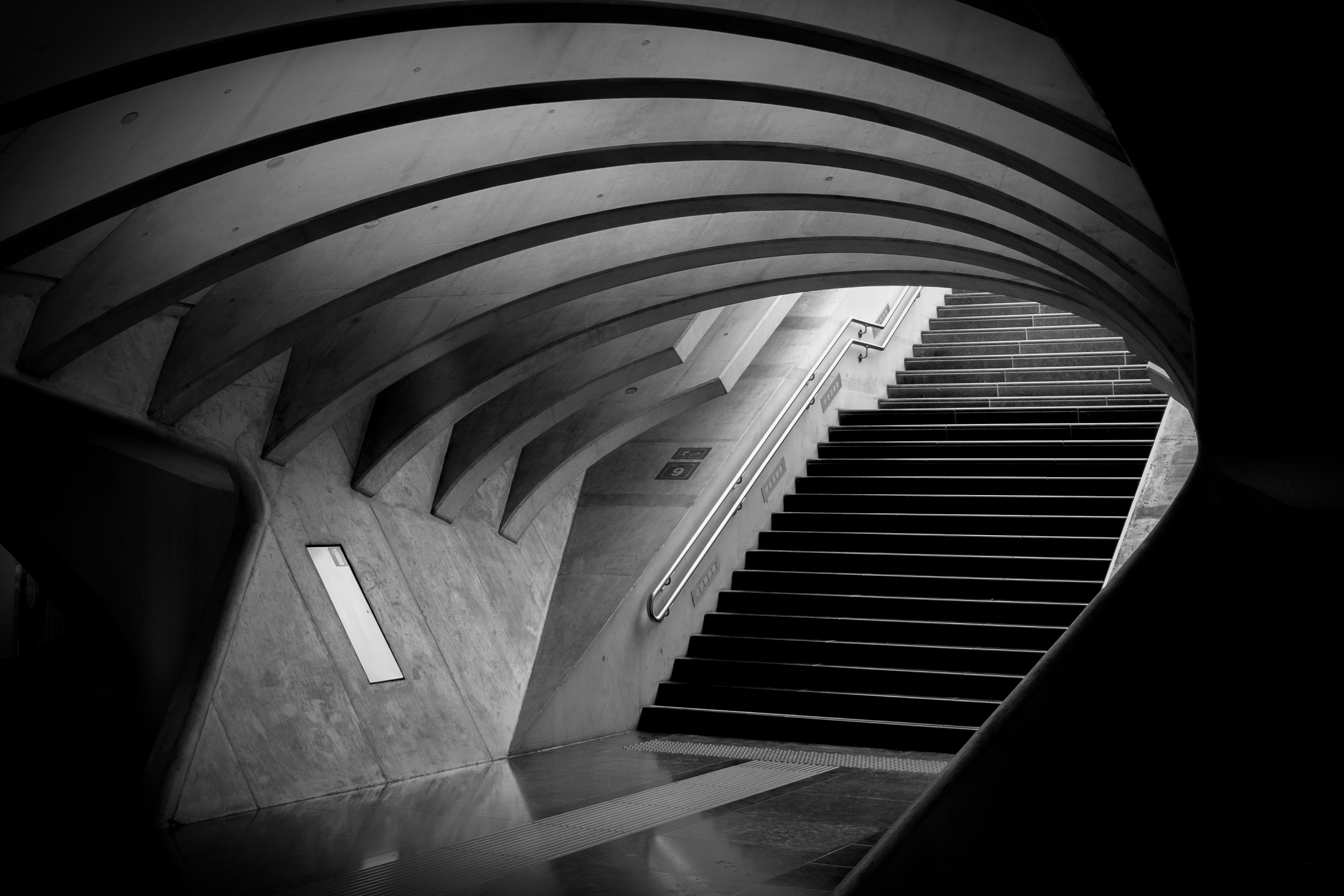 NOVEMBER 2017
The secret value of existing customers
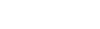 Alexandros Schizas – New Business Manager
We’re a 
digital consulting and implementation agency
Designing and building unique, results driven, user experience centered applications.
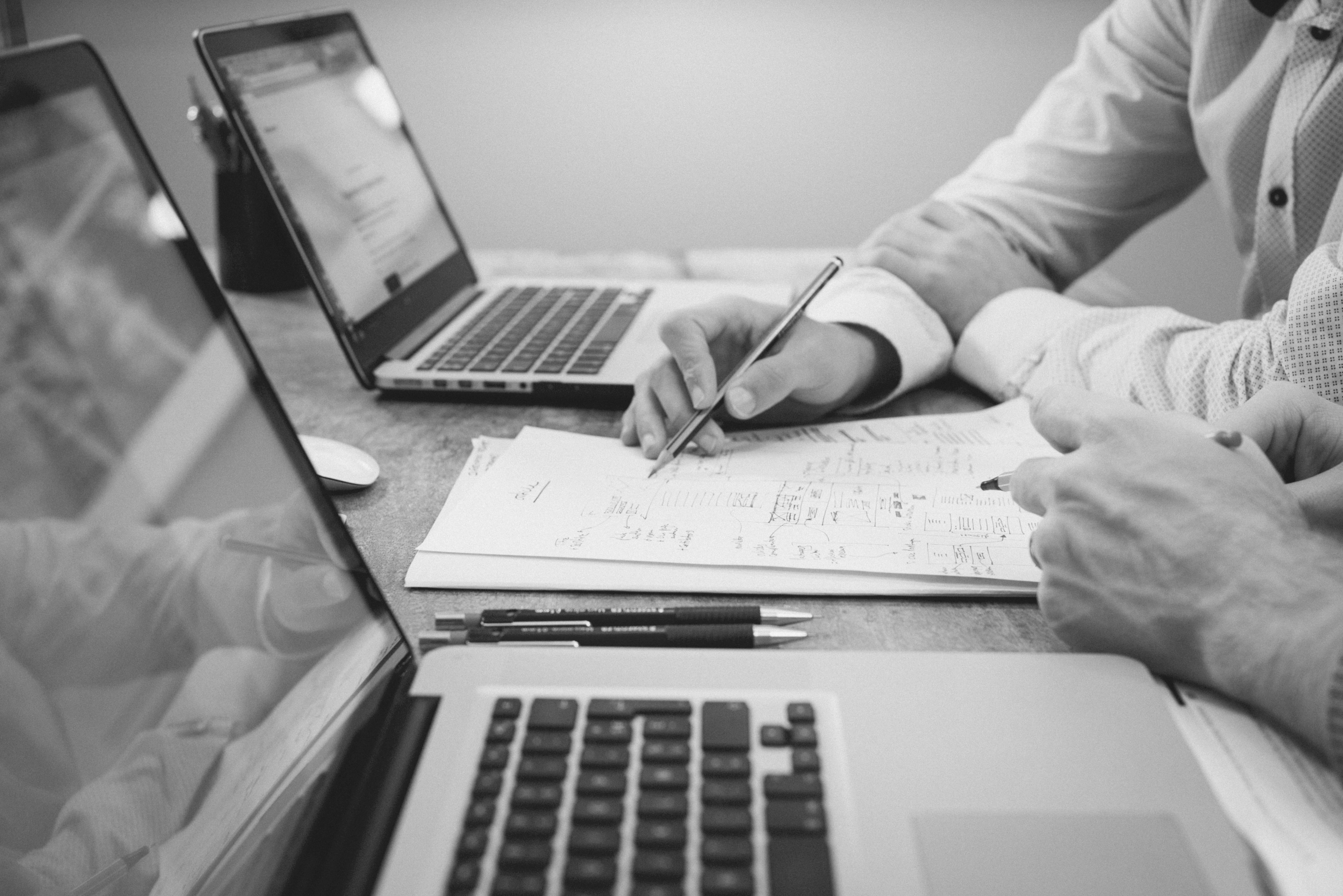 Strategy
Creative
Technology
Marketing
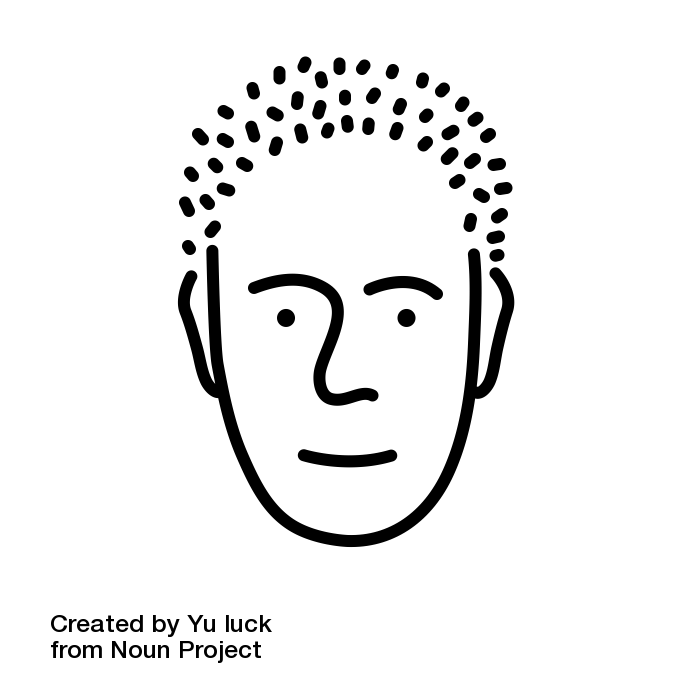 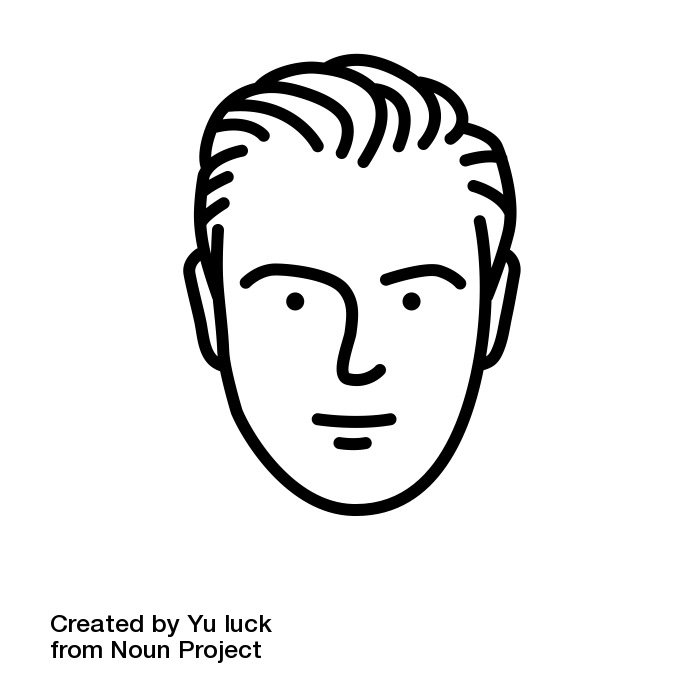 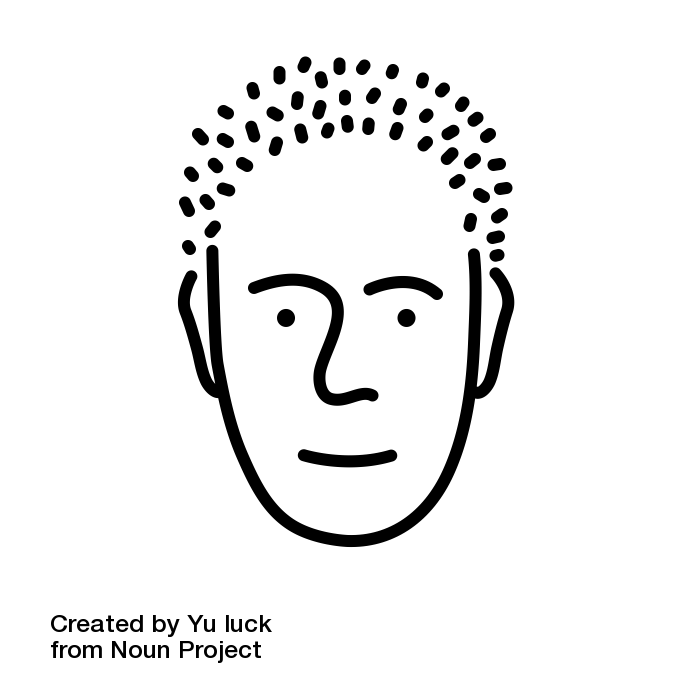 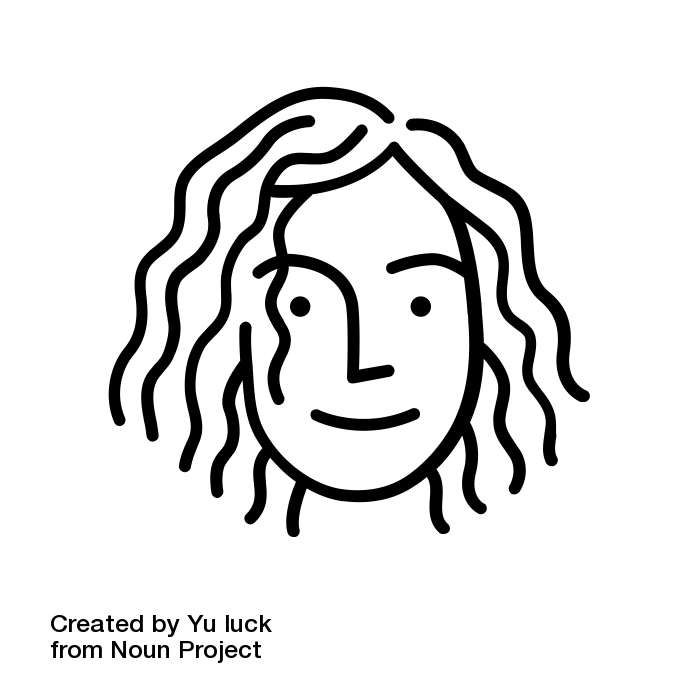 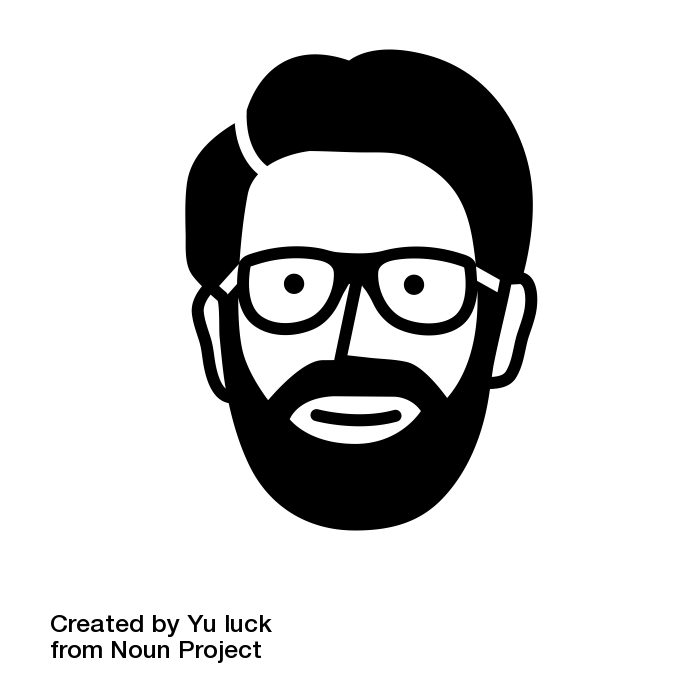 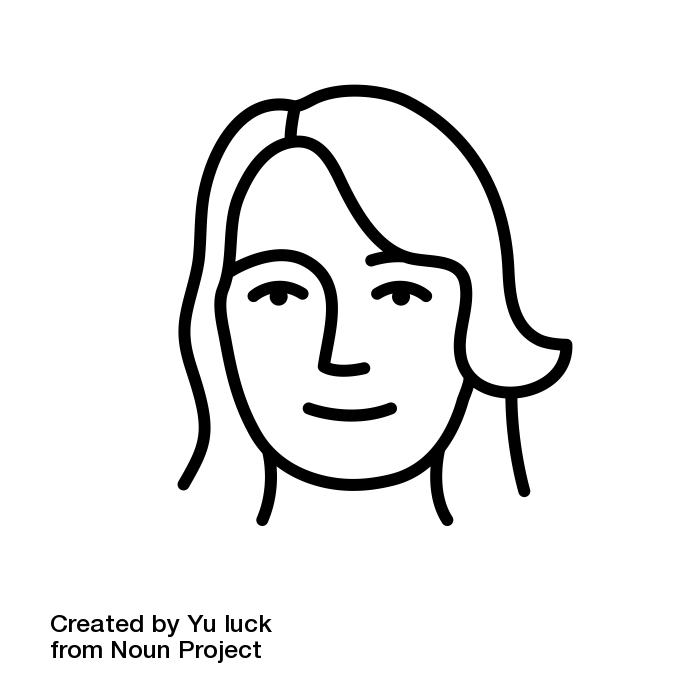 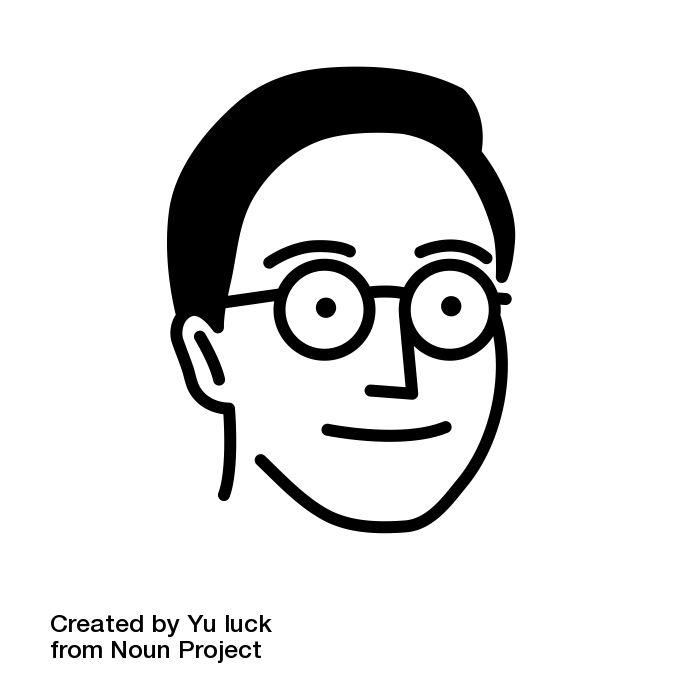 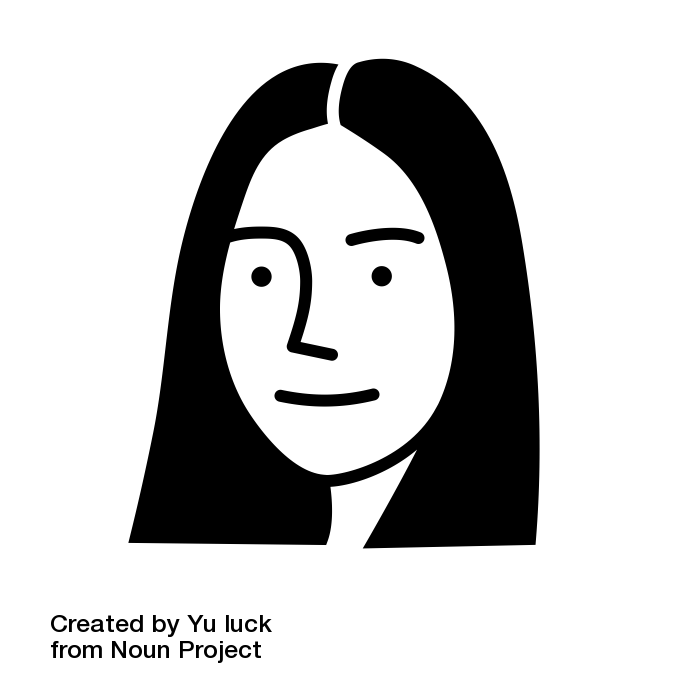 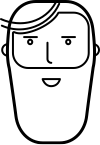 MANAGEMENT
(2)
OPERATIONS
(2)
ACCOUNT
MANAGEMENT
(4)
NEW BUSINESS
(2)
PROJECT
MANAGEMENT
(4)
35 
people
7 years
PERFORMANCE
(2)
CONTENT
(3)
TECHNICAL
(10)
UX/UI
(6)
We love working with them
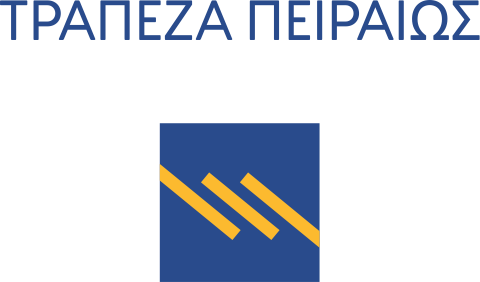 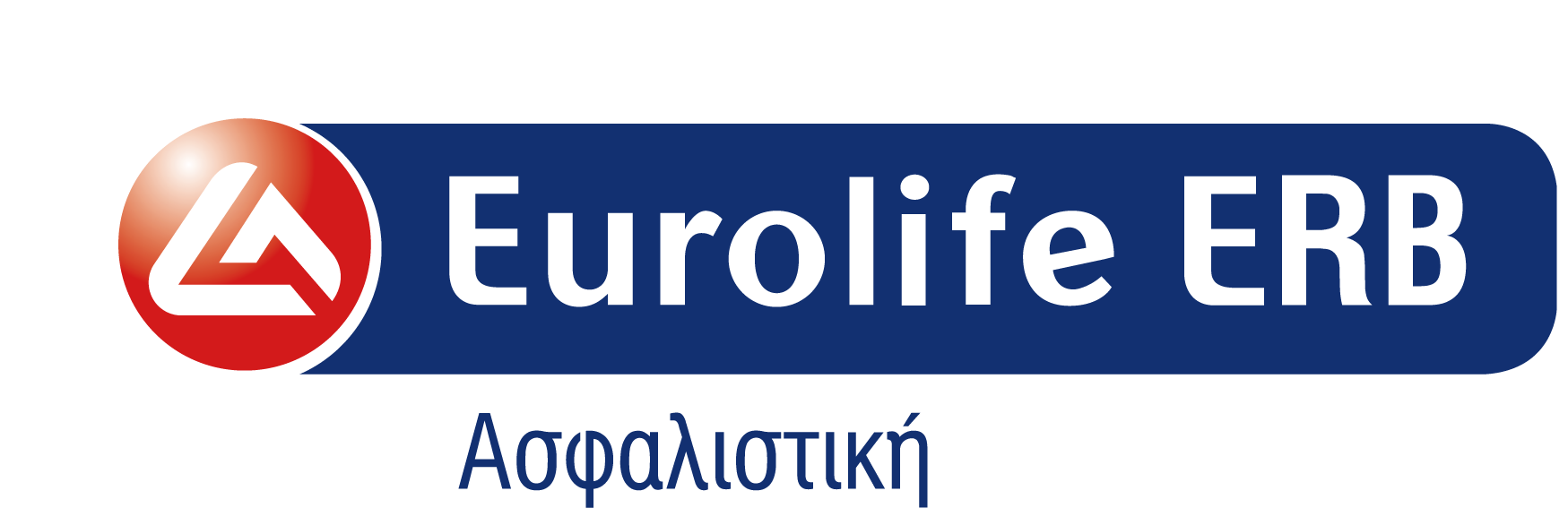 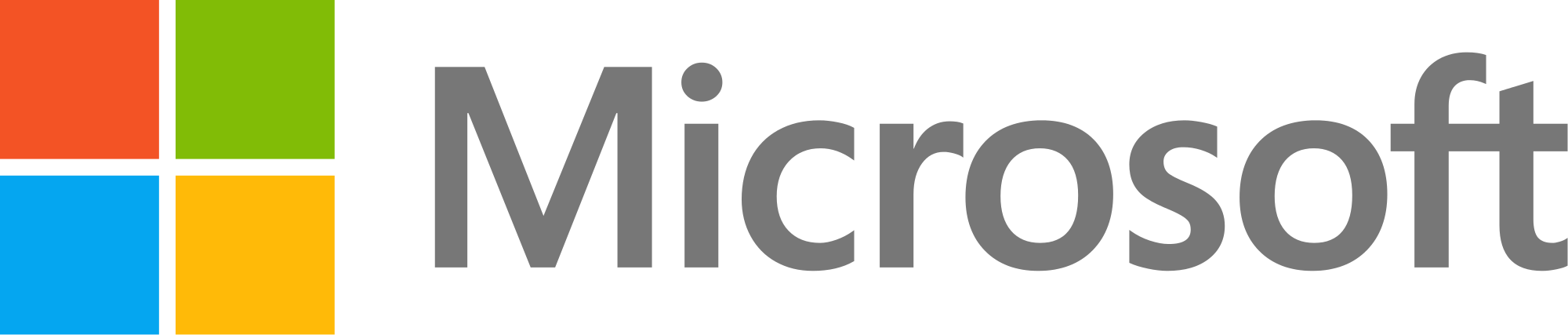 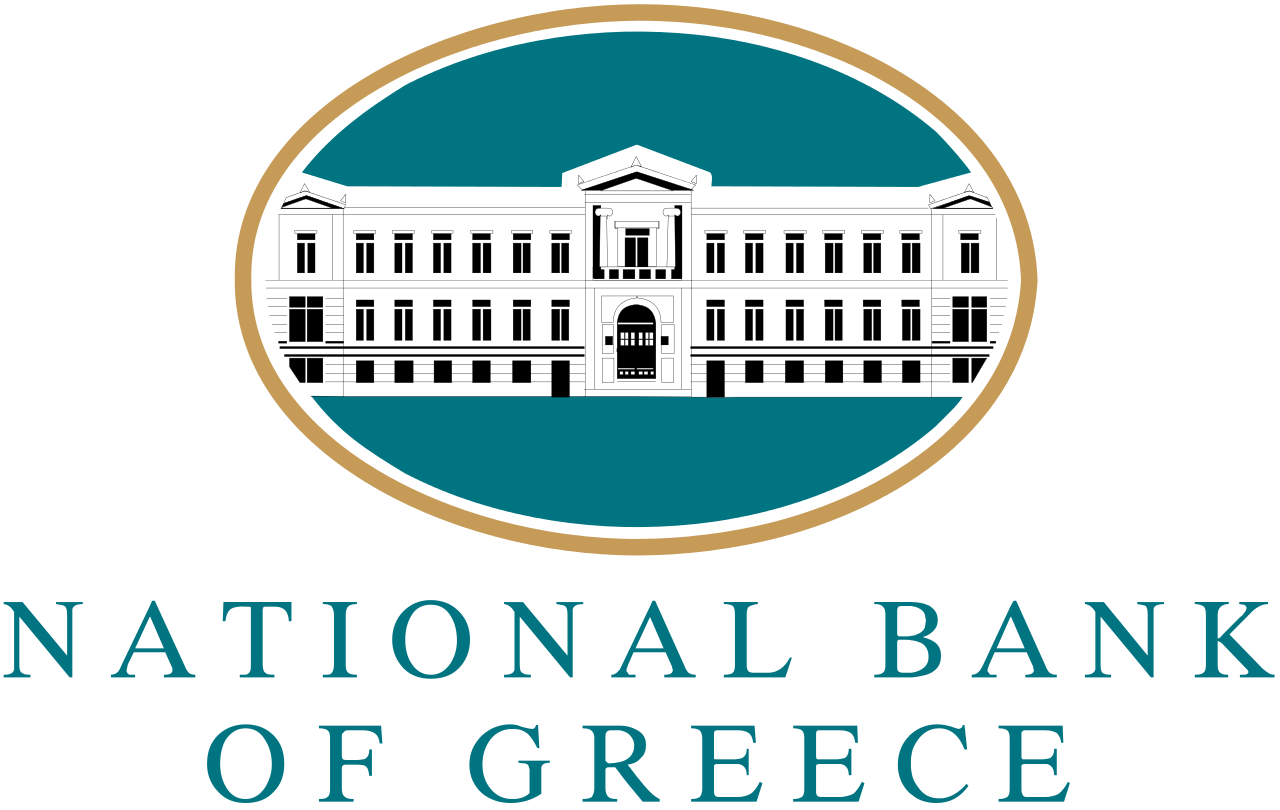 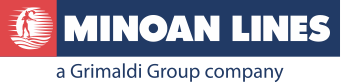 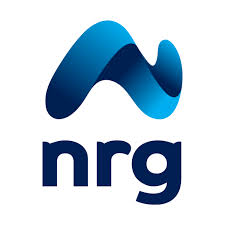 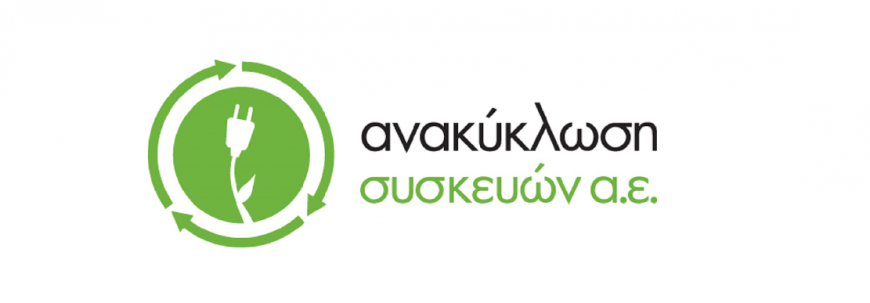 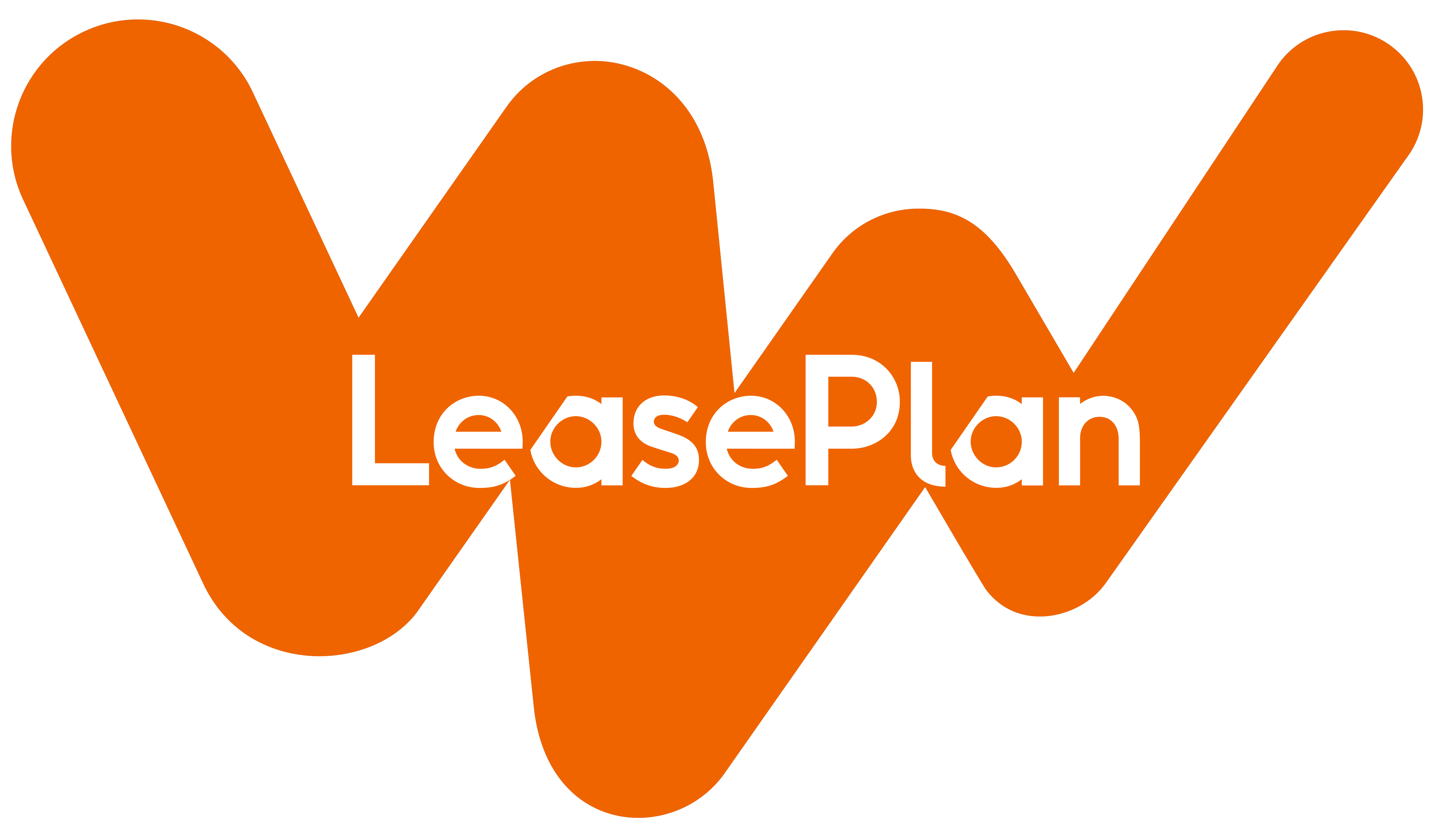 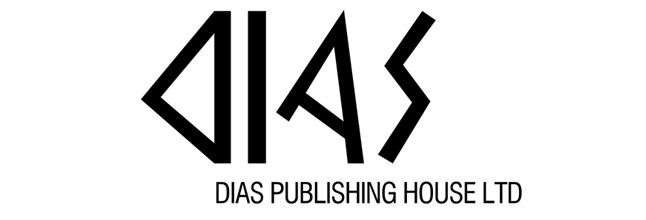 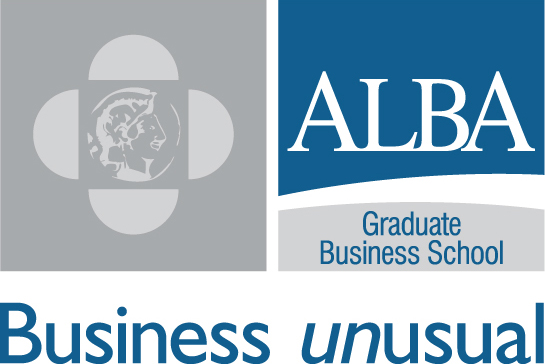 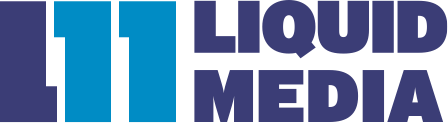 Alex
Because if you don’t know what a client is worth, you don’t know what you should spend to get one or what you should spend to keep one.
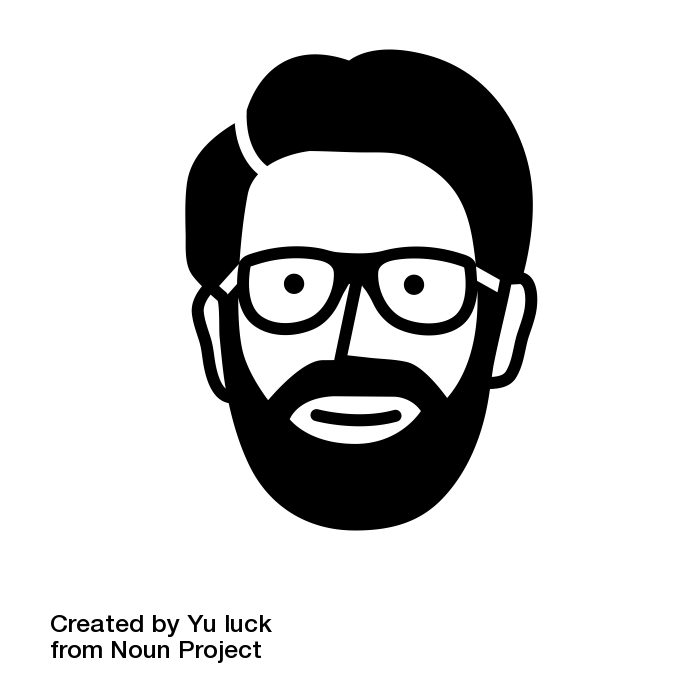 The Coffee Lover
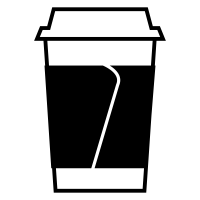 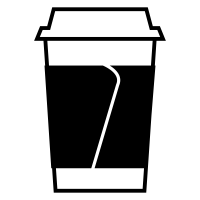 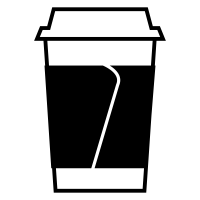 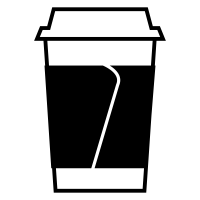 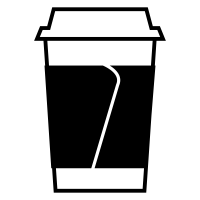 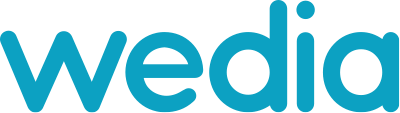 Because if you don’t know what a client is worth, you don’t know what you should spend to get one or what you should spend to keep one.
Alex
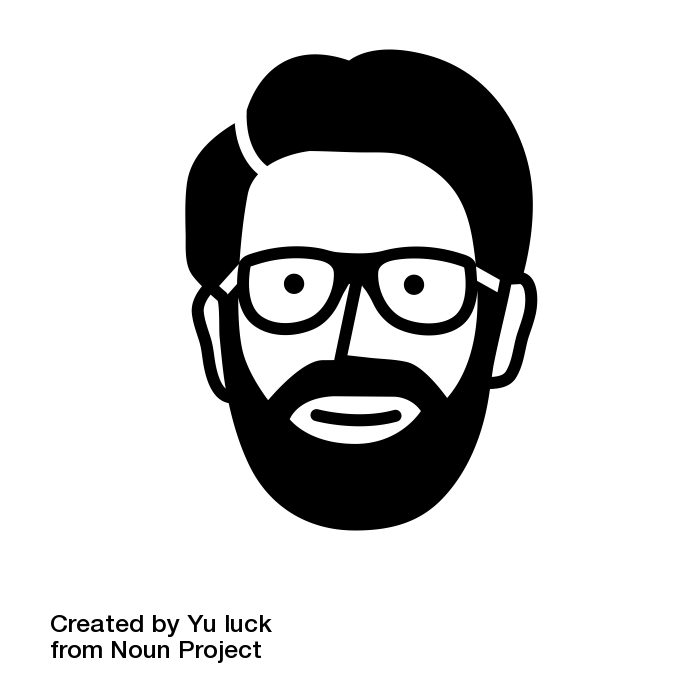 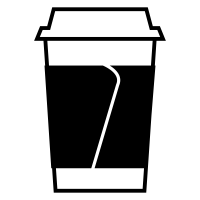 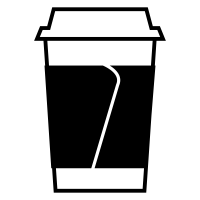 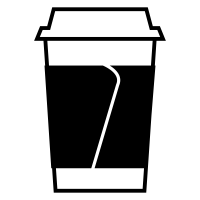 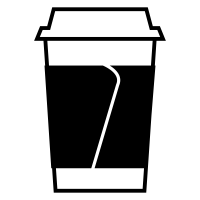 x
1,80 euro
7,20 euro / day
1,584 euro / year
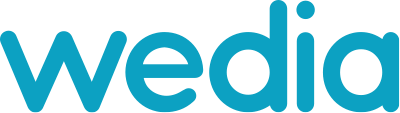 Life Time Value
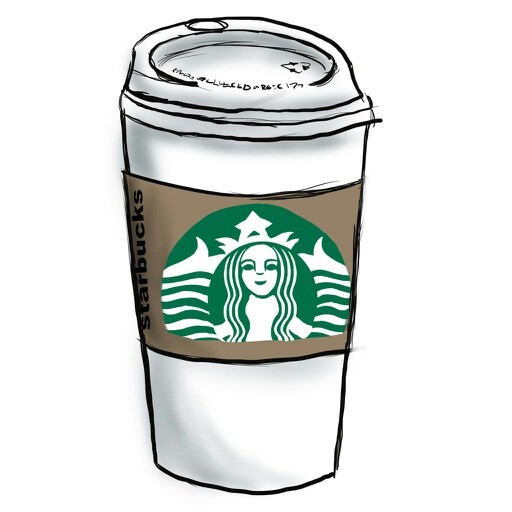 Average customer Lifespan = 2o YEARS
$14,099
LTV
=
Because if you don’t know what a client is worth, you don’t know what you should spend to get one or what you should spend to keep one.
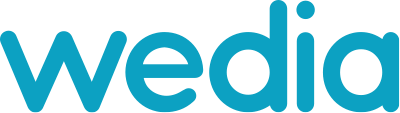 Bring Alex back !!
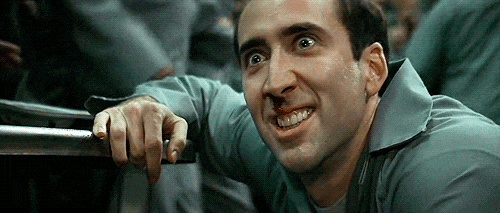 Retention
A business model indicator
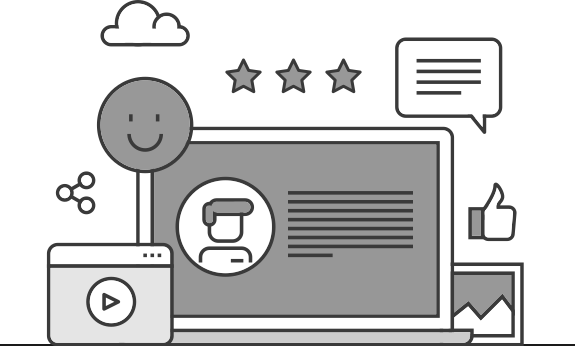 Retention rate
=
No. Of customers
Time Range
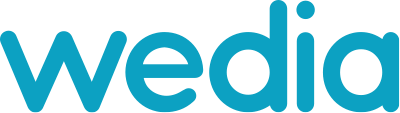 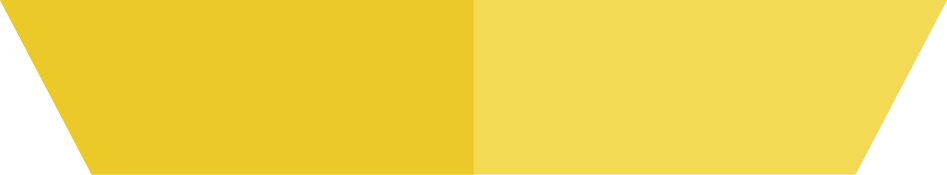 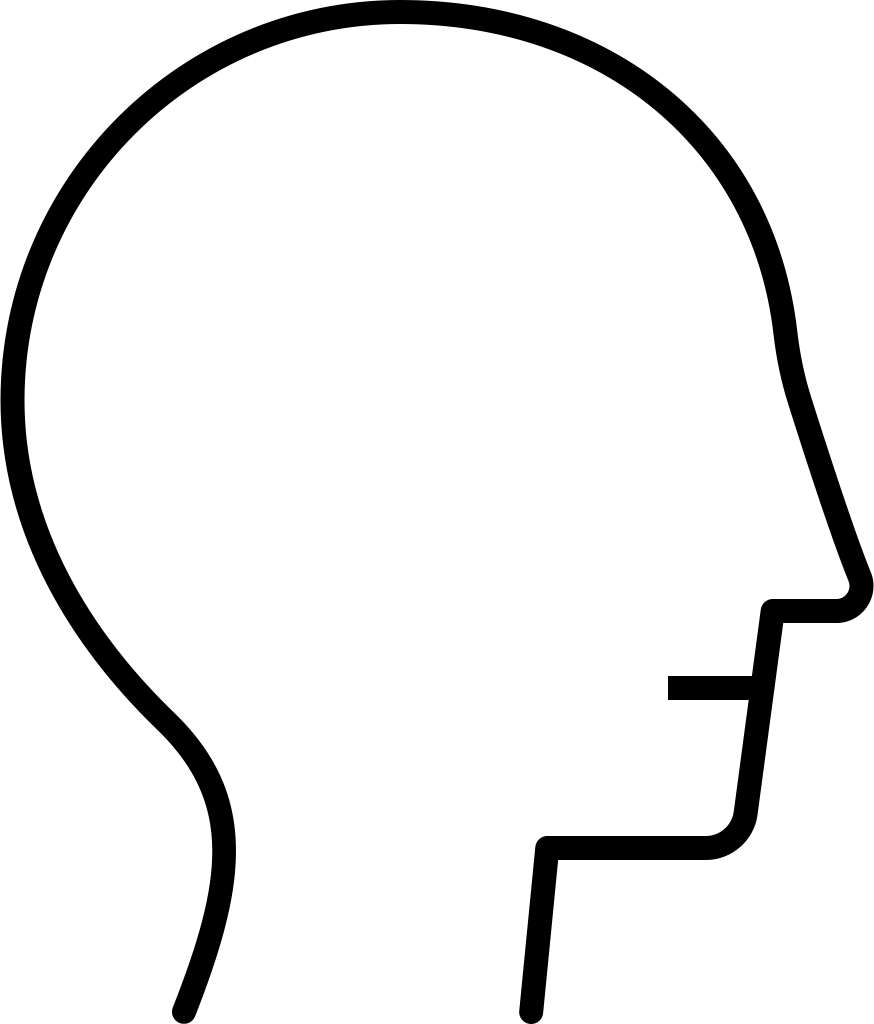 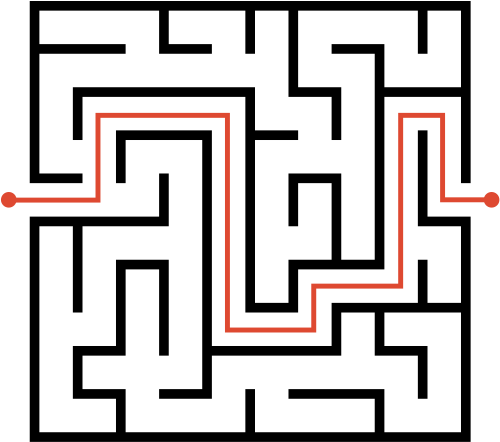 AWARENESS
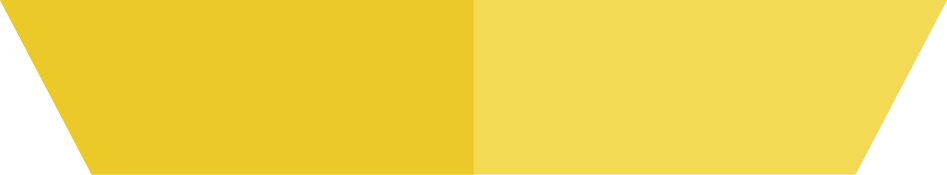 New Customers
FAMILIARITY
Customer Acquisition is an expesive sport
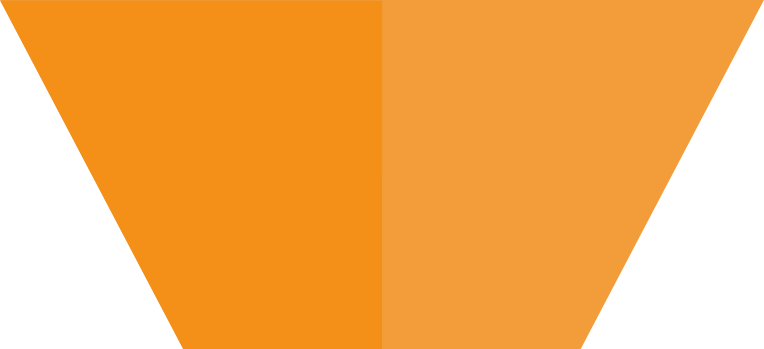 CONSIDERATION
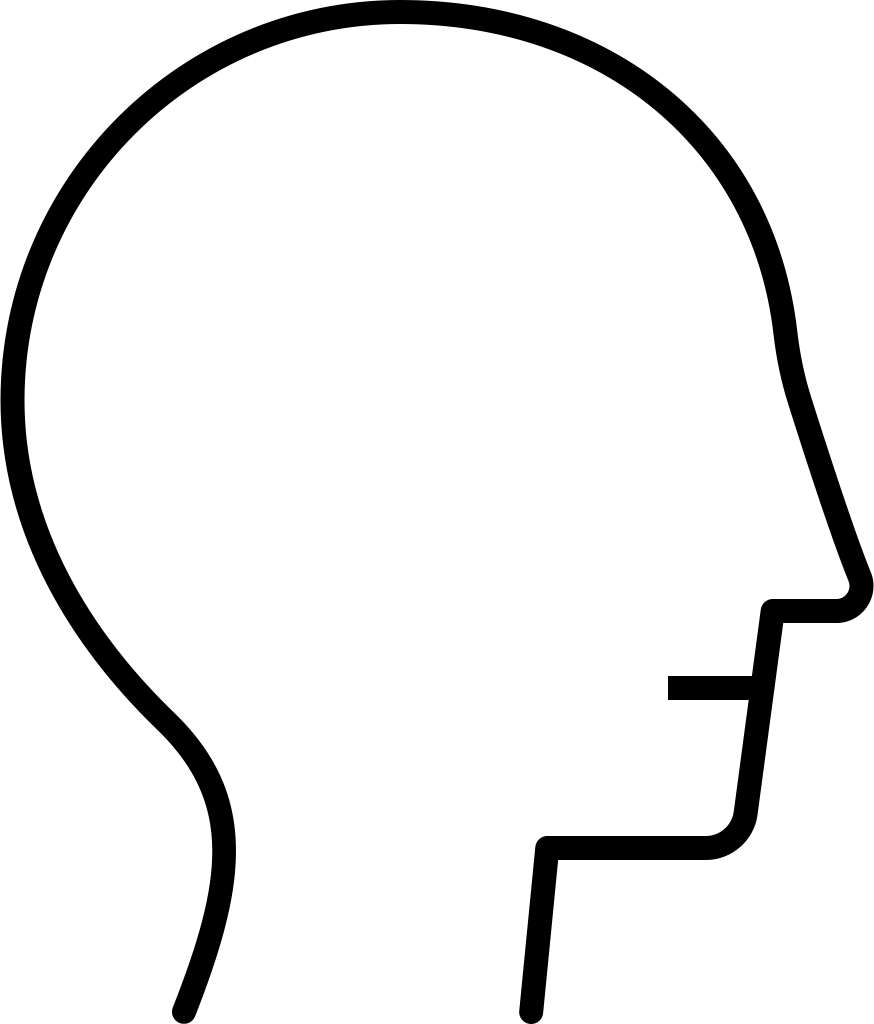 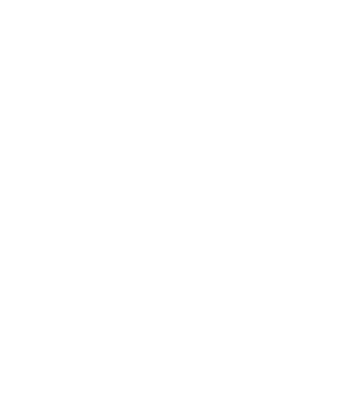 PURCHASE
?
Returning Customers
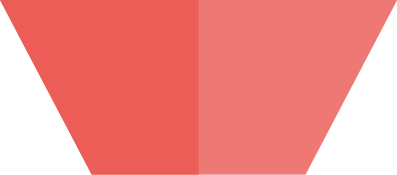 Competition is out there waiting for your customers
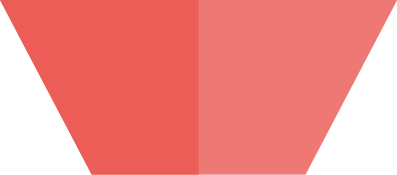 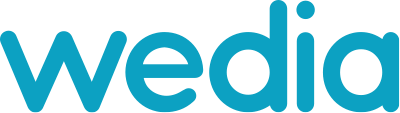 Revenue from returning and new customers
Total
New
Revenue
Returning
Marketing Budget
#New Customers
~
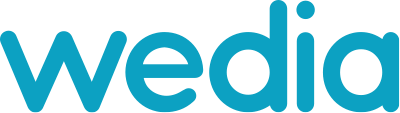 Autopilot…?Are you sure?
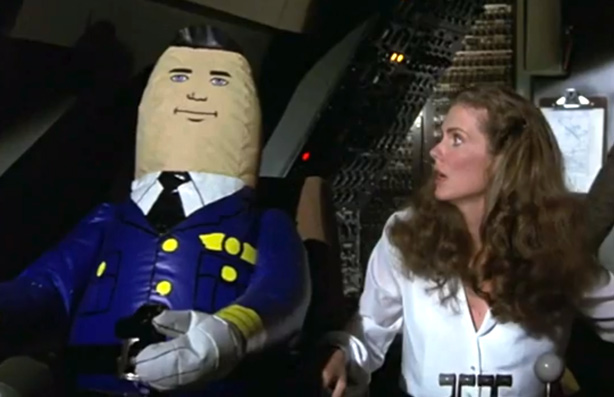 RFM MODEL
Your Personal blue ocean
Your Existing Customers are your secret competitive advantage
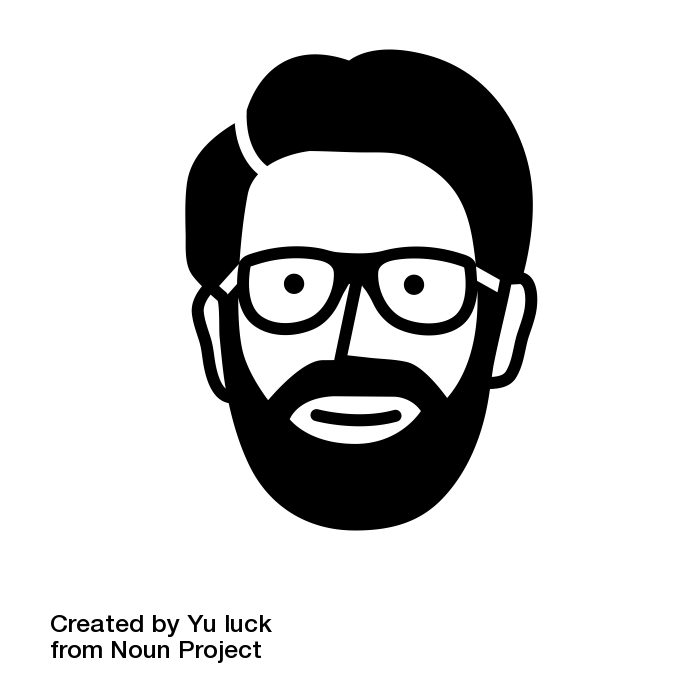 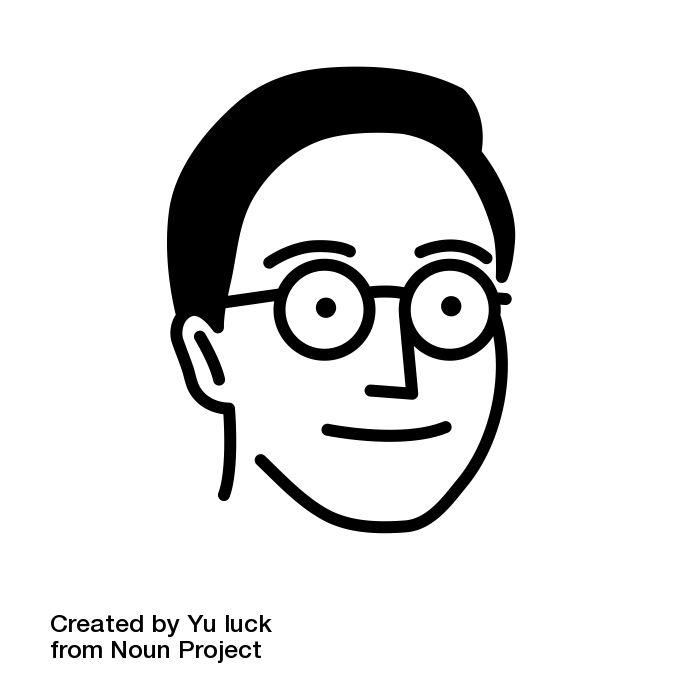 New Customers
Returning Customers
High Competition
Established Relationship
Limited Knowledge
In Depth Knowledge
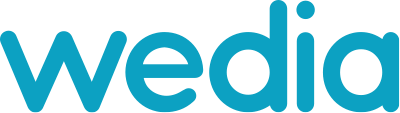 RFM MODEL
Lets talk about cost
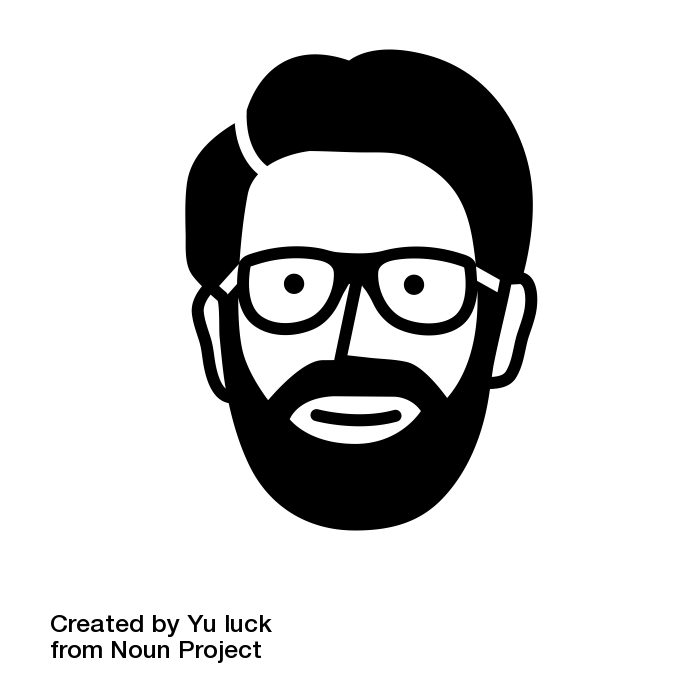 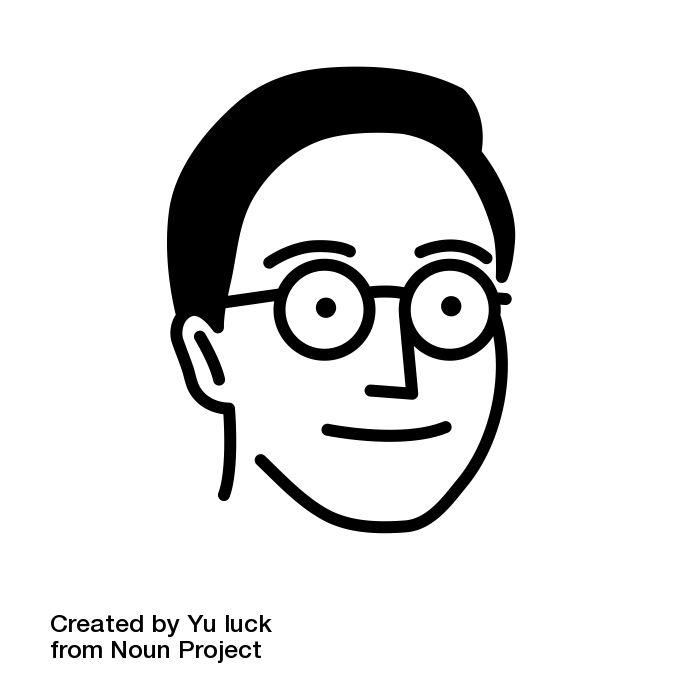 New Customers
Returning Customers
x7
Cost to acquire 1 new customer
Cost to retain 1 customer
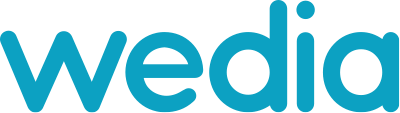 Lets talk about profits
5%
Increase
Retention
75%
Profit Increase
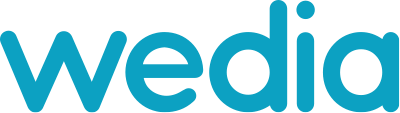 Business as usual - Growth
LTV
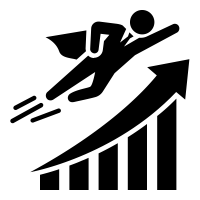 CAC
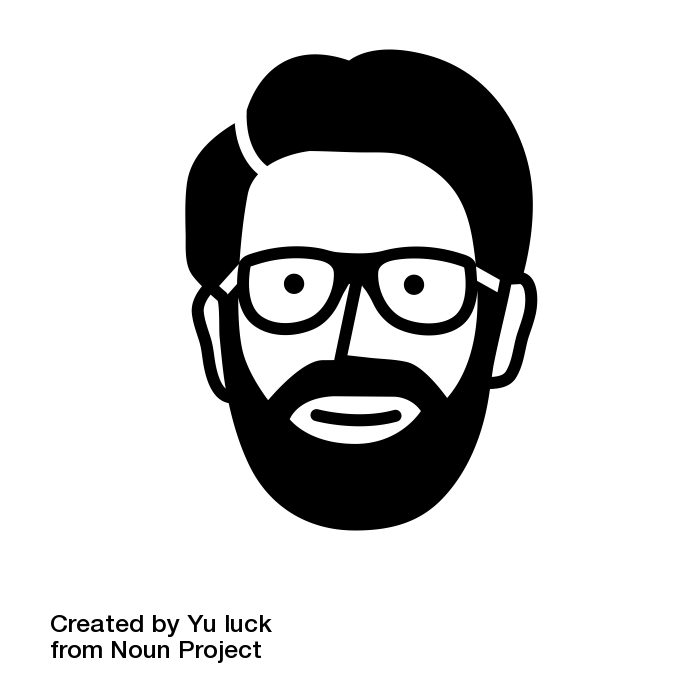 +
=
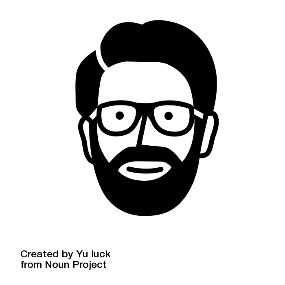 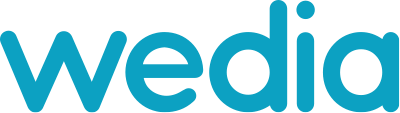 All users are not equal, and you need to optimize for retention accordingly
Your Customers LTV hiding between your data
CMS
Web Analytics
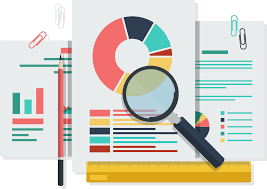 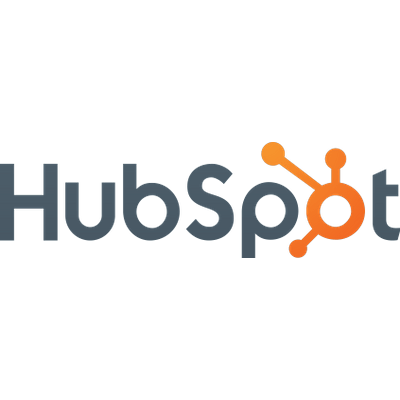 Social Media
CRM
Ads
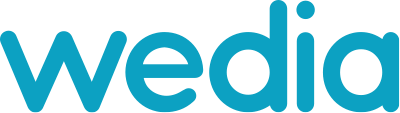 RFM model
Frequency:  how often do they purchase? / how many orders they have placed in the given period
Frequency
Frequency
Monetary value
Recency
Monetary value: how much do they spend? / how many dollars they spent since their first purchase (Customer Lifetime Value)
Recency: how recently did the customer purchase? / the time when they last placed an order
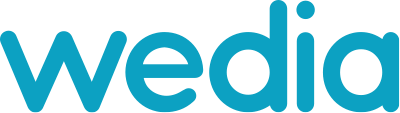 Why RFM
List Segmentation: RFM helps us segment our contact list based on past purchase behavior

Goal Setting: Helps us set different goals based on contact behavior

Targeted approach: Gives us the opportunity to target each segment with a tailored approach
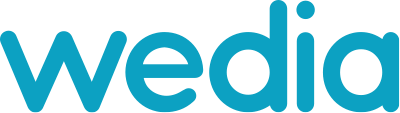 Strategy for Online Customer Segments
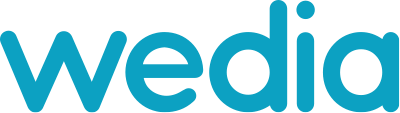 Tactics
RFM Segmentation
2nd Level Segmentation
(Behavior Data & Attidutional Data)
Newsletter Dynamic Workflows
hvc
Purchase
O
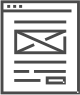 mvc
Custom Audiences Campaigns
Google Network
lvc
Facebook Network
LinkedIn Network
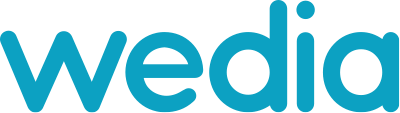 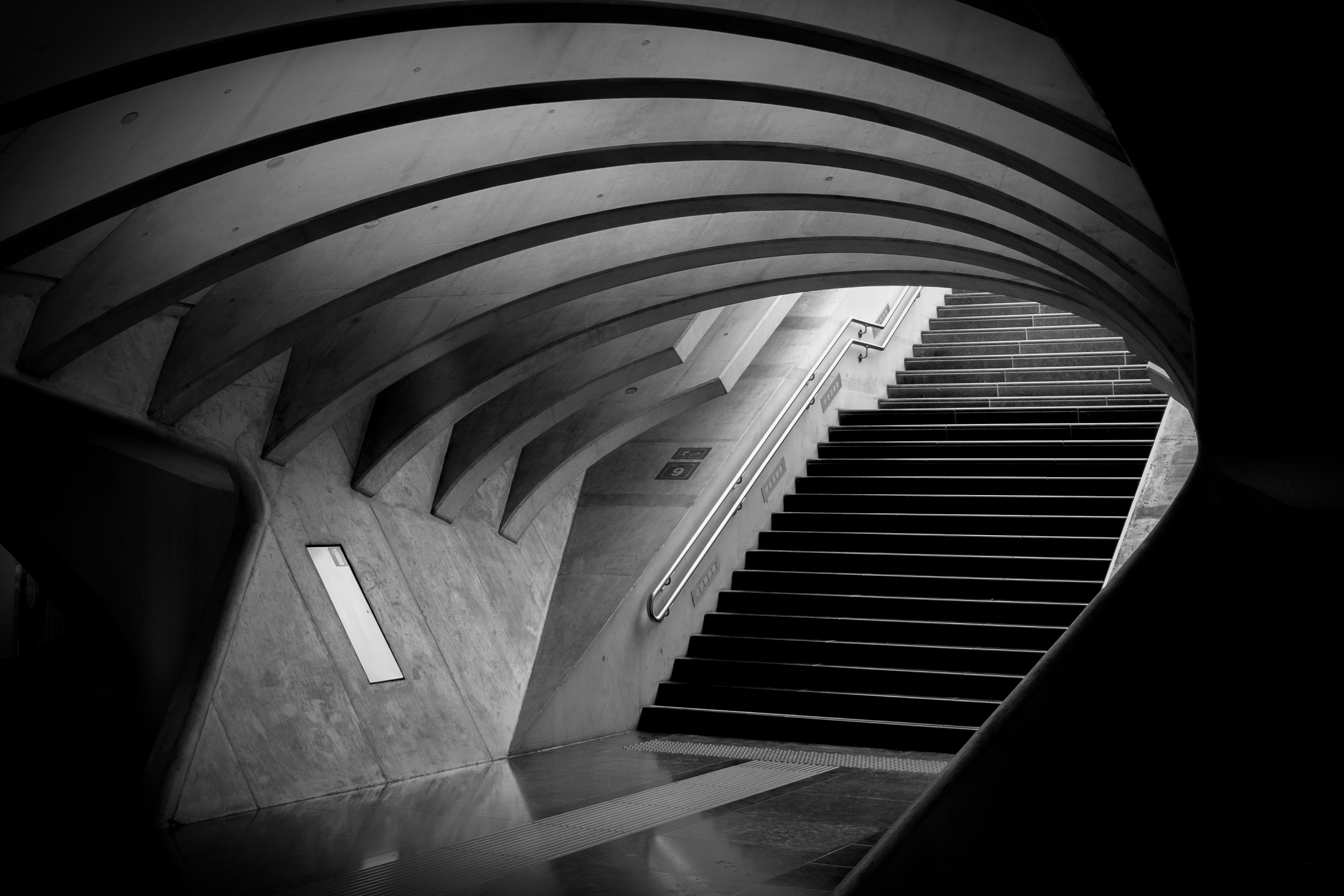 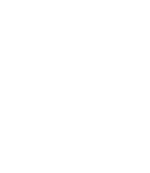 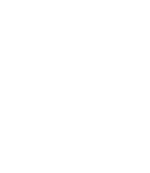 Marketing Automation
Tools & Tactics
Personas
Integrated Digital Advertising
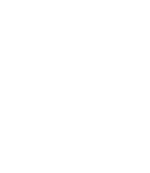 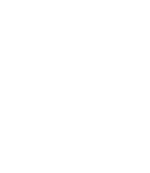 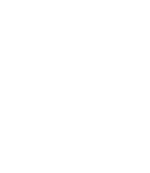 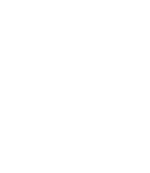 Content Strategy
Lead Scoring
Contacts
Ads
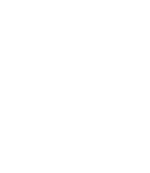 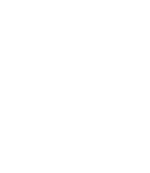 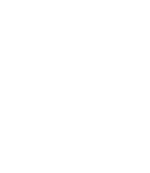 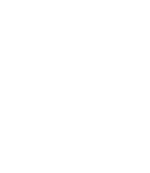 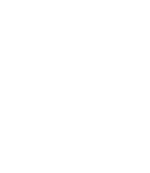 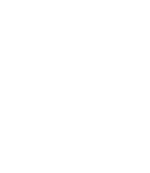 Workflows
Social Media
CTAs
Blog
Forms
Email
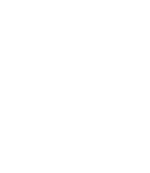 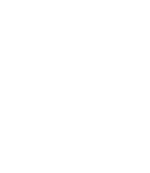 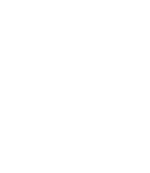 AnalyticsReports
Landing Pages
SEO
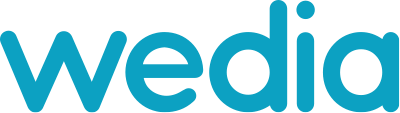 Loyalty Platform - HubSpot
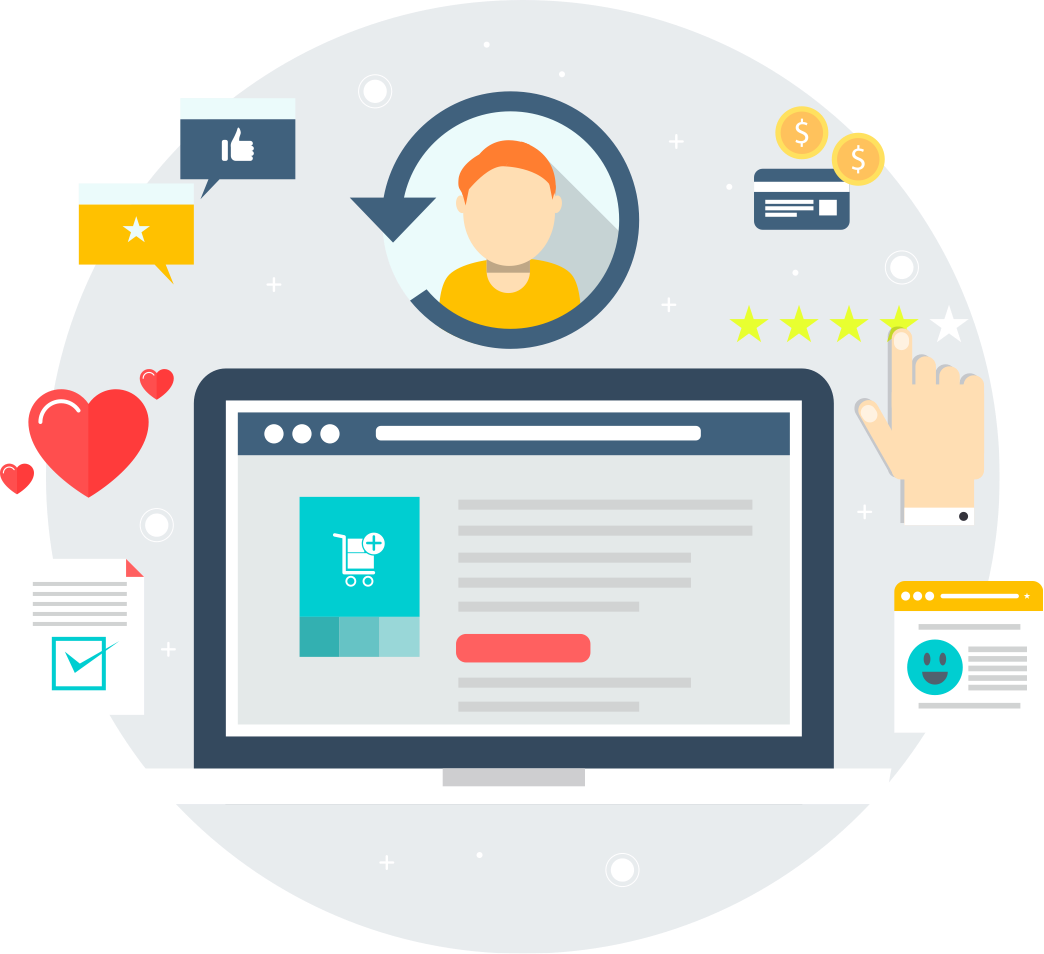 CRM and Marketing Automation solutions can seamlessly  be extended to a complete Loyalty scheme, either for B2B or B2C business models, tracking and analyzing demographics and behavioral data of visitors/customers, introducing gamification principles that enhance engagement and loyalty.
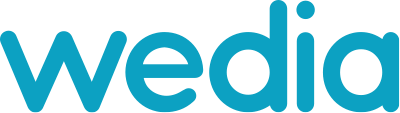 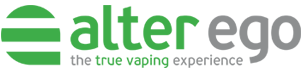 The Case
Customer Service
| After Sales
Competitive Advantage :
Strong Presentation with Physical Stores
Law Restrictions
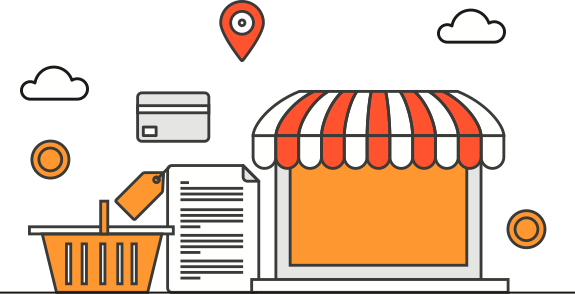 Growth on online store
Goal :
Drive traffic to physical stores
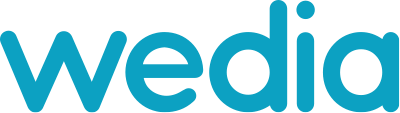 Category A. High Value Contacts [HVC]
Reward Them
Buy More
Bring Them Back
Goal: Purchase – Coupon Used
Goal: Buy product of this category
Goal: Visit Our Eshop
O
O
O
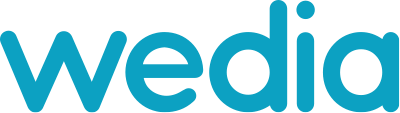 High Value Contacts
Enrollment Criteria:
Contact is member of HVC I Never bought hlektroniko-tsigaro
Scenario: Contact has never bought product 
of a certain category page: 
hlektroniko-tsigaro
Send Email:
Limited offer for 1st purchase
If/ Then Branch:
Coupon Used
Recipients: ... contacts
NO
YES
Send email:
Reminder X days before expiration
END
Goal: Buy product of this category
If/ Then Branch:
Coupon Used
NO
YES
Update Custom Contact Property
HVC I hlektroniko-tsigaro
END
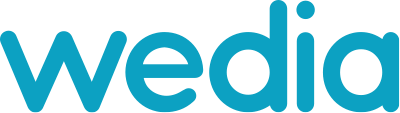 END
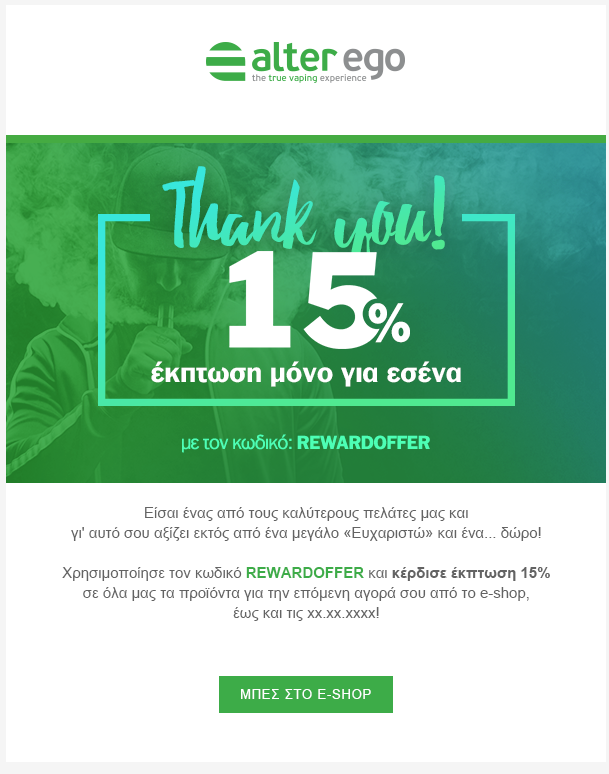 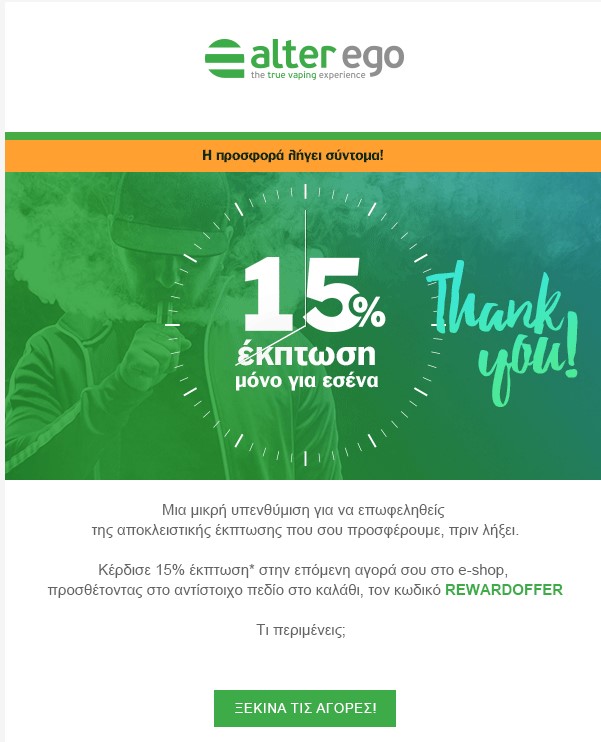 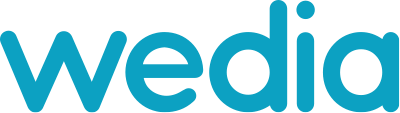 Category B. Medium Value Contacts [MVC]
Bring them back!
Buy More
Goal: Visit our site
Goal: Buy product of this category
O
O
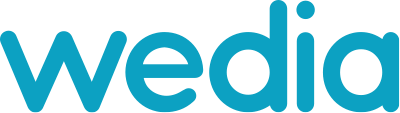 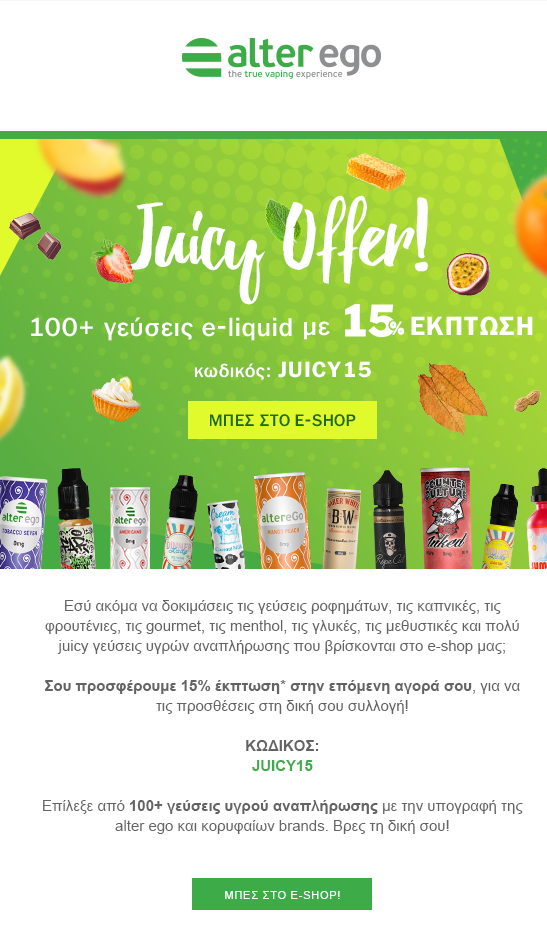 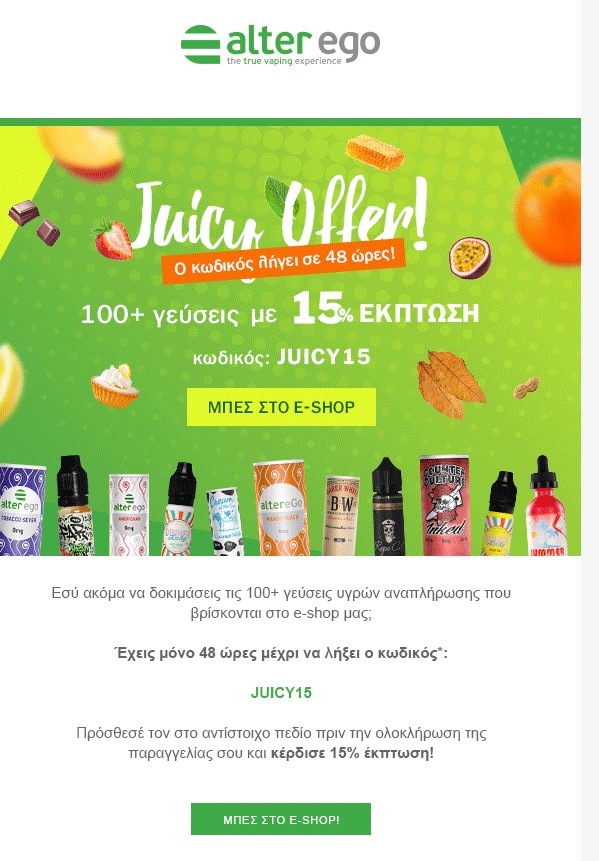 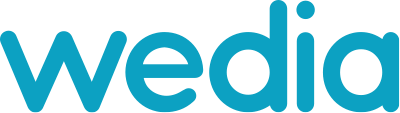 Category C. Low Value Contacts [LVC]
Bring them back!
Buy More
Goal: Visit our site
Goal: Buy product of this category
O
O
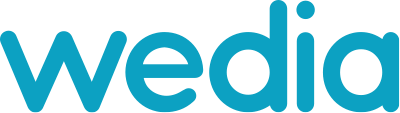 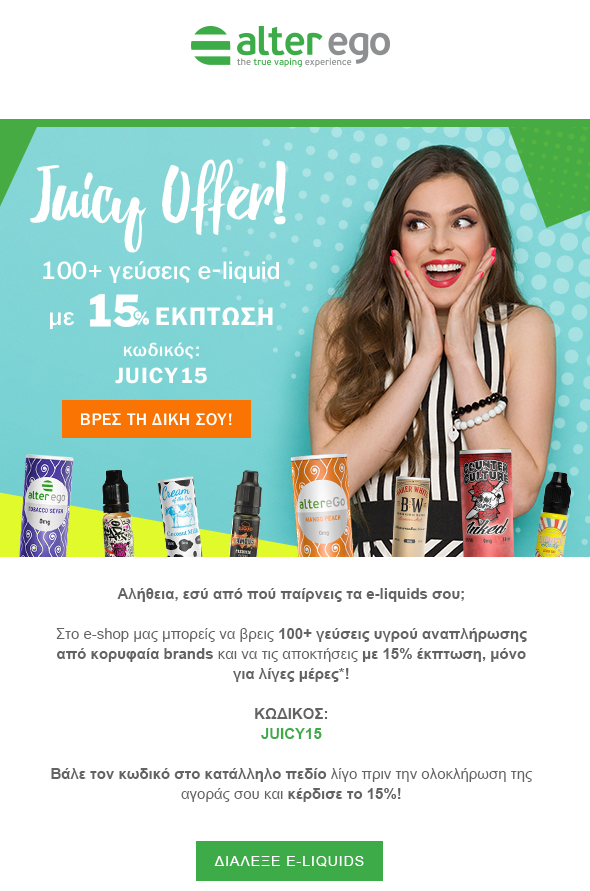 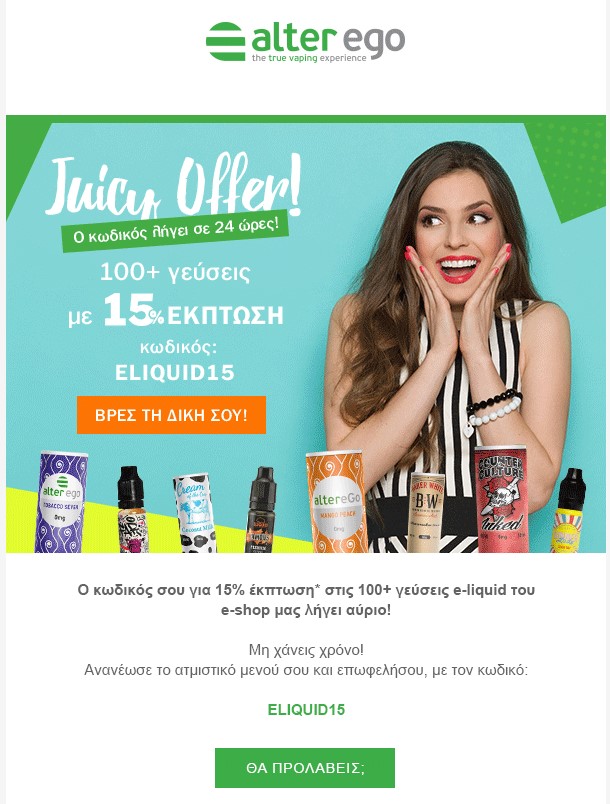 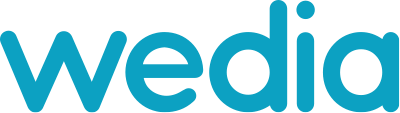 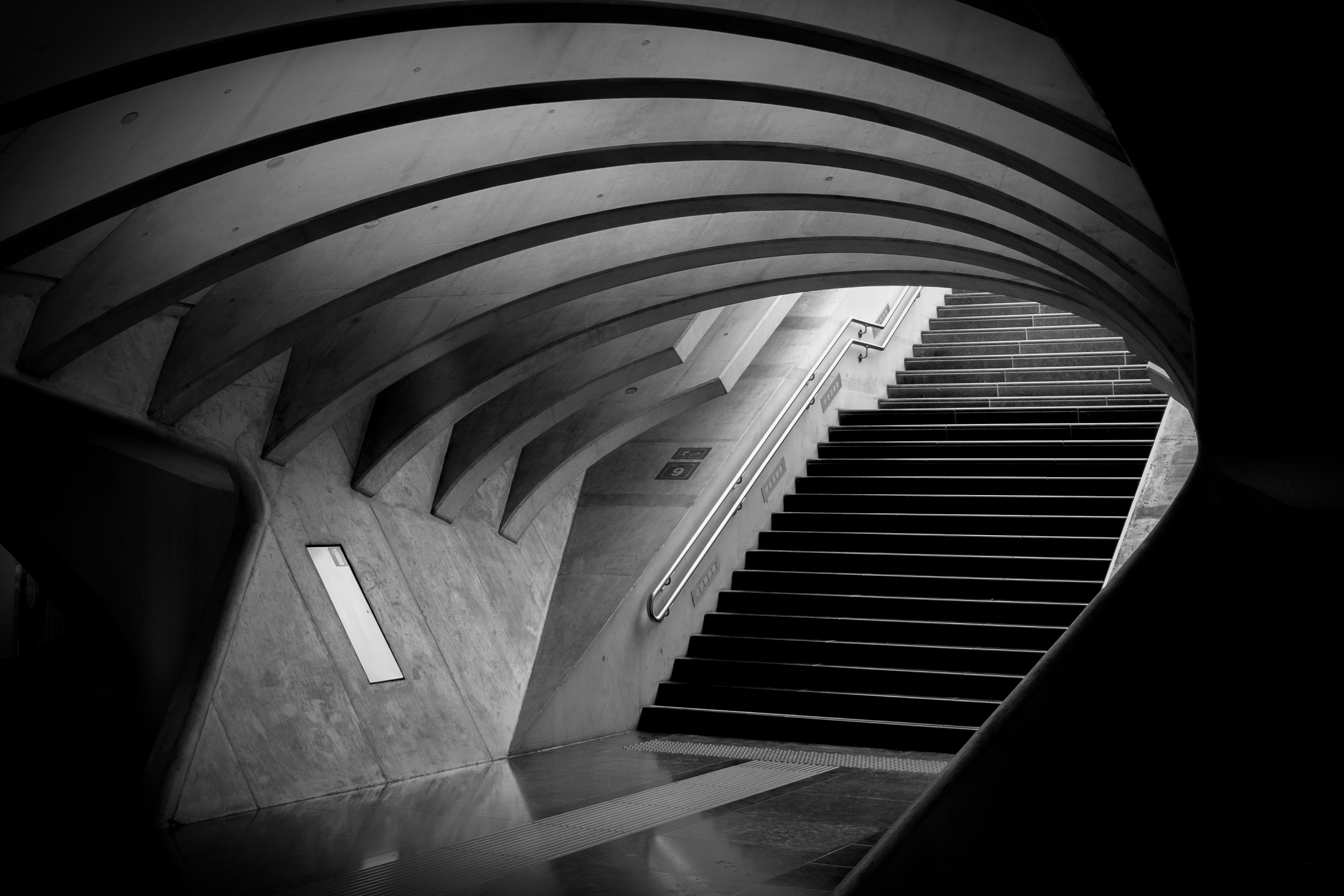 Results
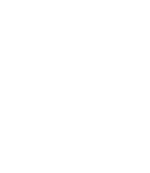 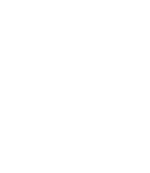 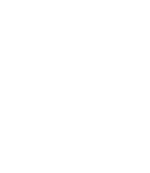 12.02% Conversion Rate
15% Increase on retention rate
36% Increase on HVC AOV
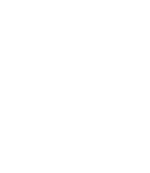 14,7% CTR
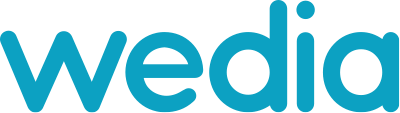 Black Friday
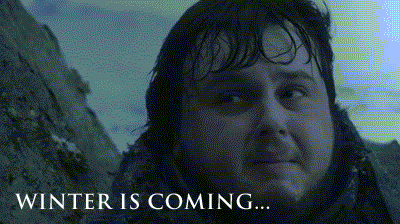 Christmas is coming
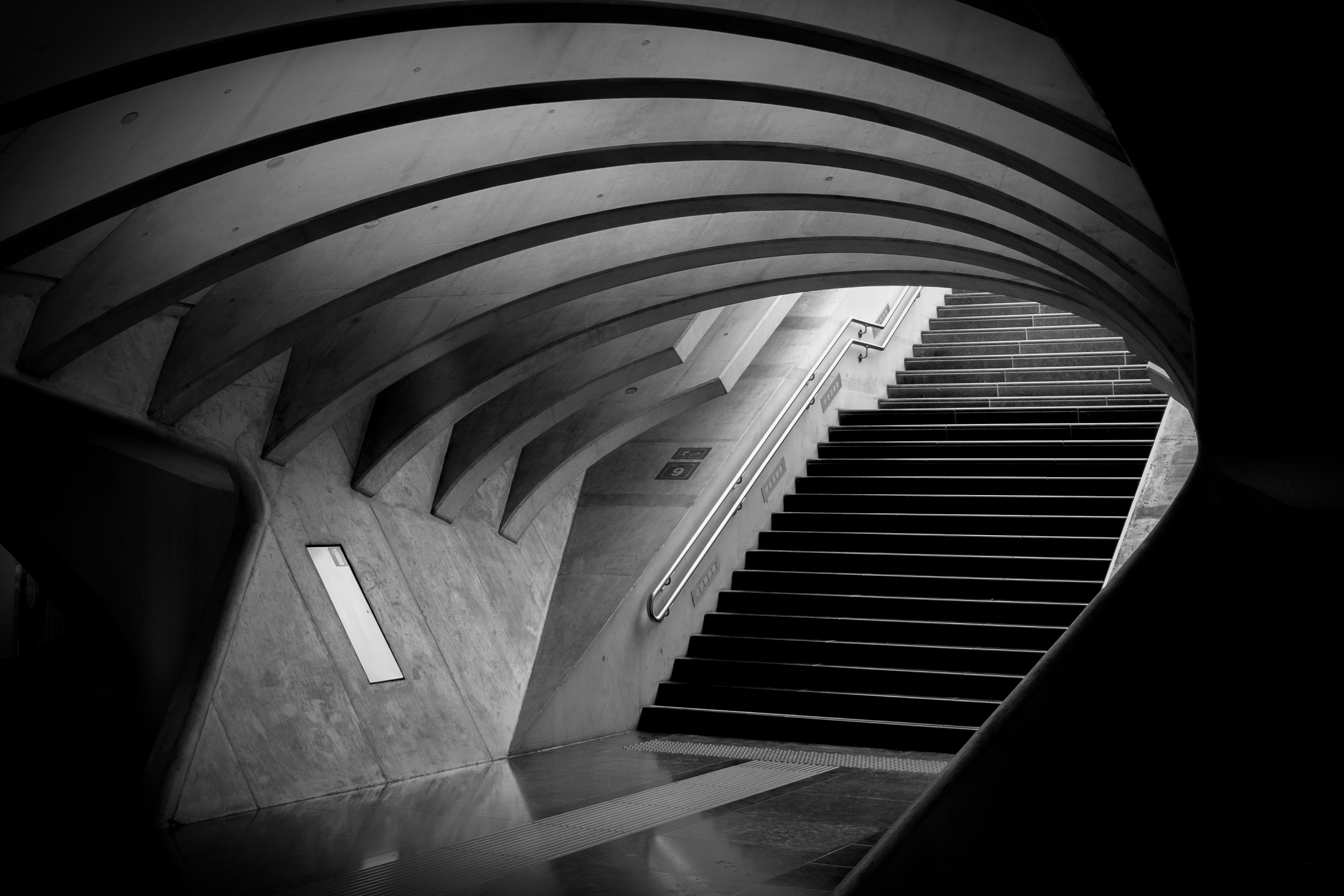 Thank you
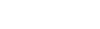